Horns SkärgårdsCamping  20210712
N
Parkering
Service 
hus
Info
45
Parkering
Kajutan
S
Lokal
33
Skutan
44
34
Briggen
35
15
43
14
42
36
29
41
16
28
40
37
1
13
27
38
17
30
Ejdern
12
2
31
18
26
11
32
Skraken
3
19
25
Uthyrd – säsong
 Ledig säsongsplats
10
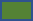 Campingstuga
    Servicehus/ Allmän yta
    Korttidsplats
    Tält
4
20
24
9
Parkering
21
5
8
Småbåtshamn
22
6
Stor plats 1-7, 15, 23, 24, 27, 28, 32-38
7
23
Marknadsföringskarta